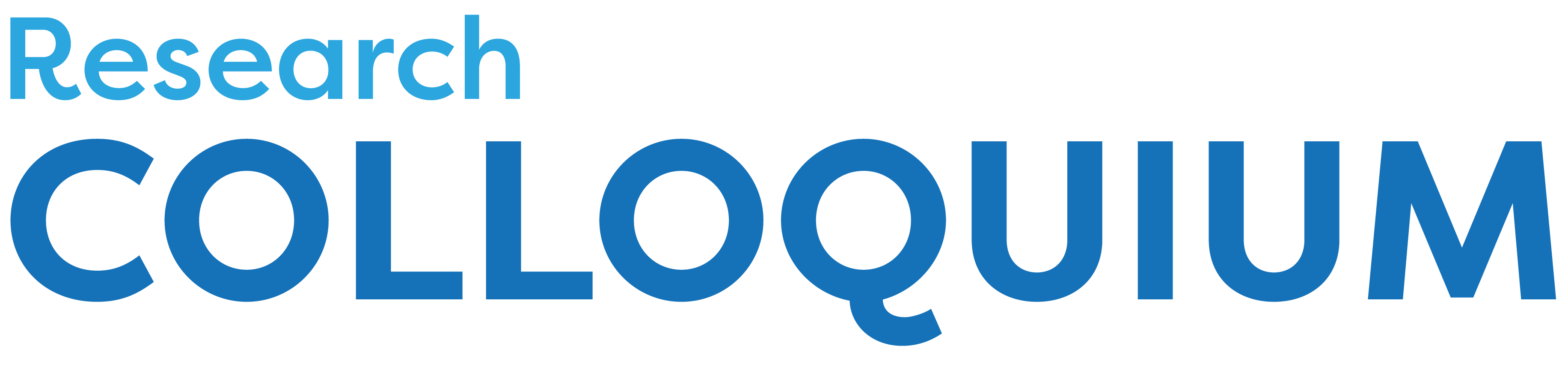 1:30-4:00PM ~ March 3, 2021
https://www.scgssm.org/colloquium
Research Colloquium Program
1:30 PM       	Welcome & Distinguished 				Research Leadership Award
1:45 PM       	Concurrent Research 				Presentations - Session One
2:45 PM      	Break
3:00 PM      	Concurrent Research 				Presentations - Session Two
4:00 PM     	Research Colloquium Concludes
Research Colloquium Presentation Schedule
Research Colloquium Presentation Room 1
Research Colloquium Presentation Room 2
Research Colloquium Presentation Room 3
Research Colloquium Presentation Room 4
Research Colloquium Presentation Room 5
Research Colloquium Presentation Room 6
Research Colloquium Presentation Room 7
Research Colloquium Presentation Room 8
“For my Pandemic Pen and Ink Project, I used Pigma micron pens and a Faber-Castell Pitt Artist Pen to draw zentangle patterns and accentuate the stark white hands. The hands work to make the drawing COVID-related as they represent human contact. The hands, linked only by one finger, symbolize tenuous physical connection during this time of low-to-no contact due to the pandemic and the struggle faced by people craving interpersonal connection.” 

- Gracen Anne Thompson (Class of 2021)
Distinguished Research Leadership Award
Randy M. La Cross has been an integral part of GSSM since 1998. Without the leadership and significant contributions of Mr. La Cross over many years, the student research & inquiry experience would not be available to all GSSM residential program students. Mr. La Cross worked with GSSM research partners to expand opportunities to keep pace with the growth of the GSSM student body. Under his leadership, GSSM’s student research & inquiry program not only expanded in size, but also in reach to include national opportunities and international research. 

THANK YOU FOR YOUR TIME, TALENT, AND COMMITMENT TO GSSM STUDENTS!
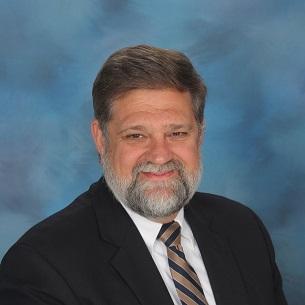 Randy M. La Cross
Senior Vice President for Virtual & Outreach
South Carolina Governor’s School for
Science & Mathematics